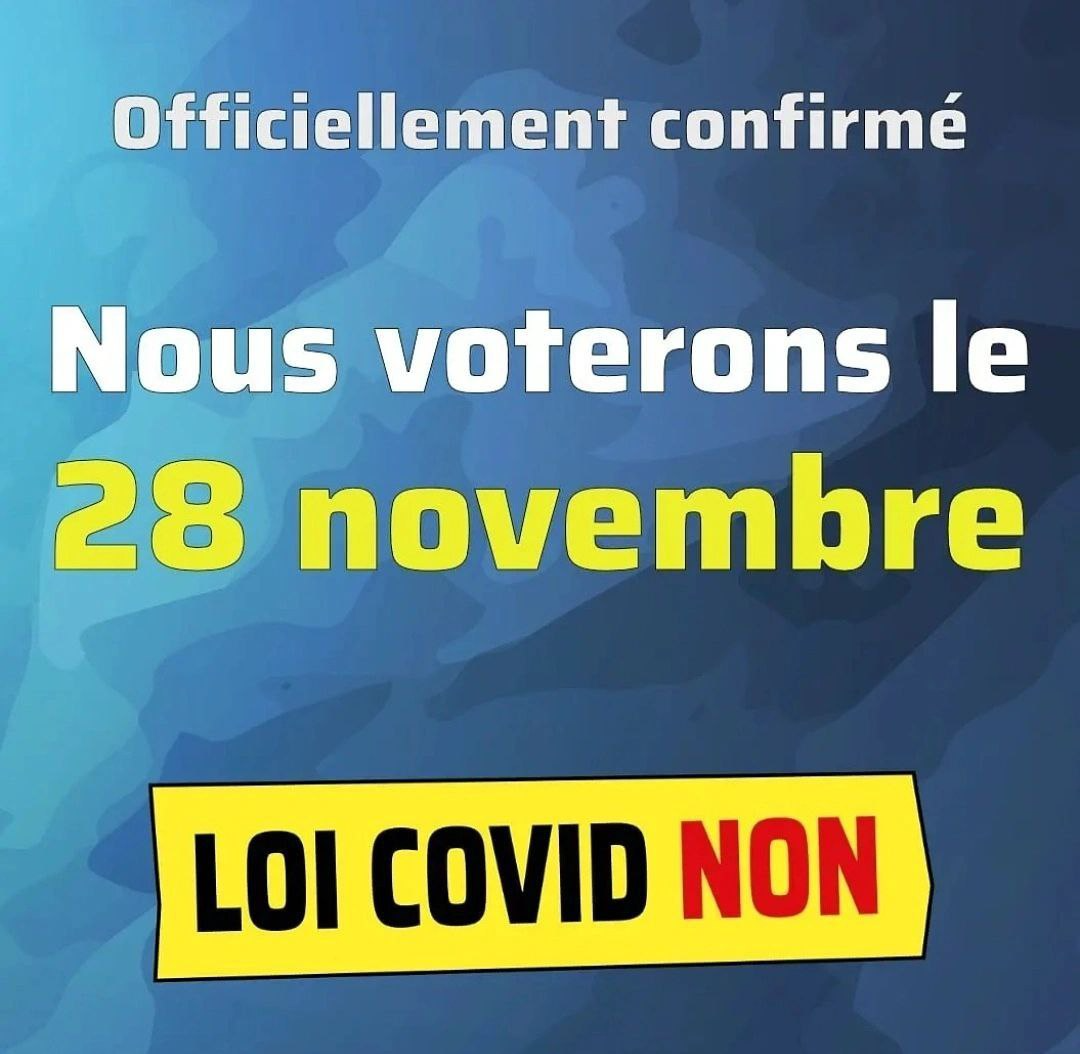 🇨🇭
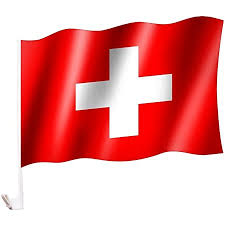 Le pass à la Suisse(certificat COVID)ne passera PAS.
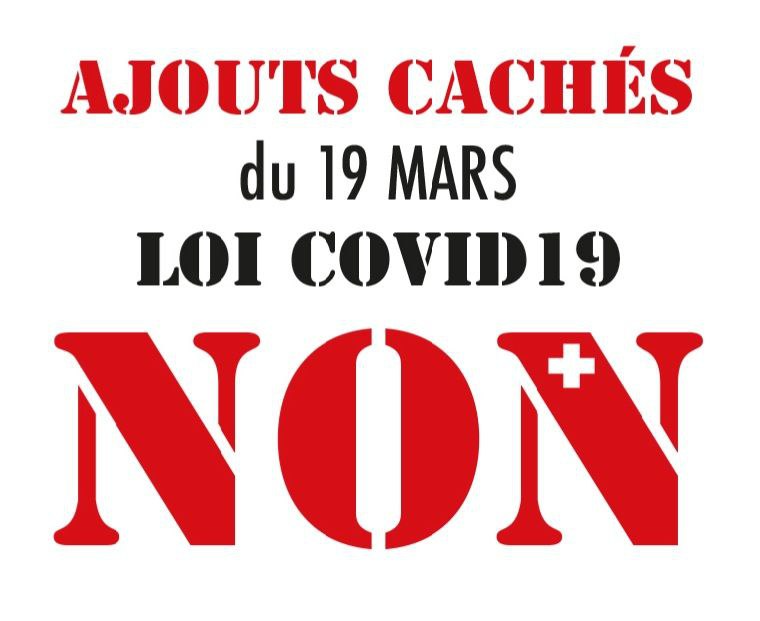 Pour 6 raisons
au moins…
1) Le texte de la loi COVID-19 n’était pas le bon.
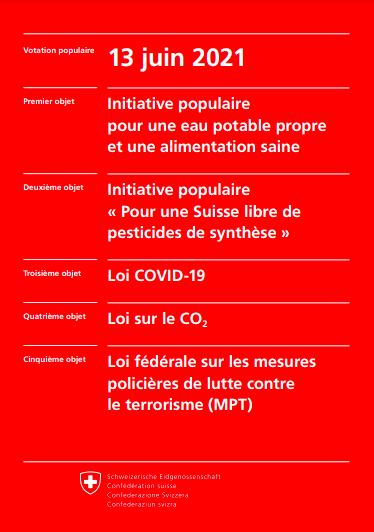 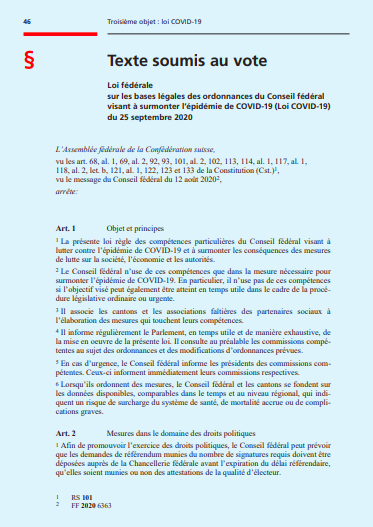 Version du 
25 septembre 2020
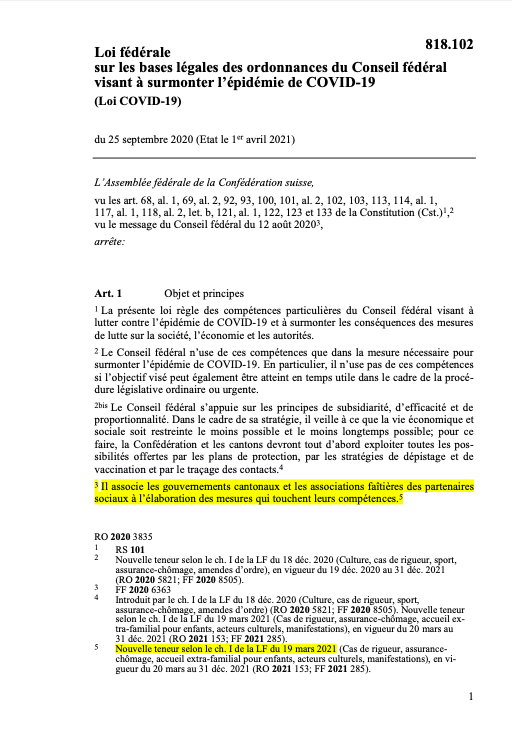 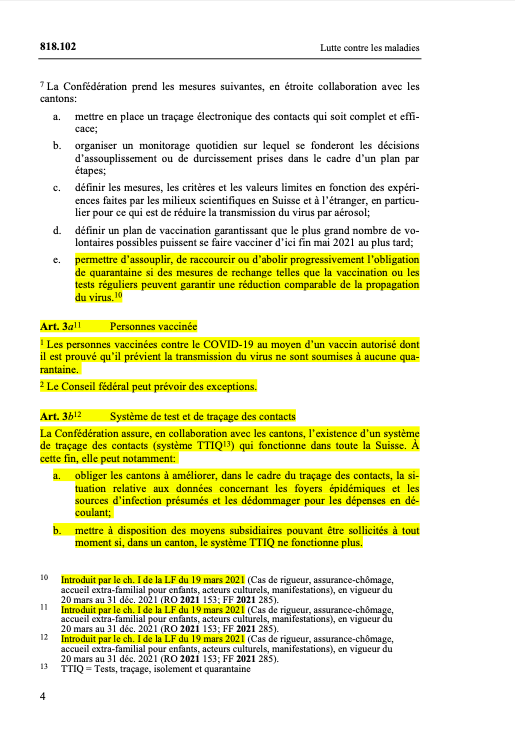 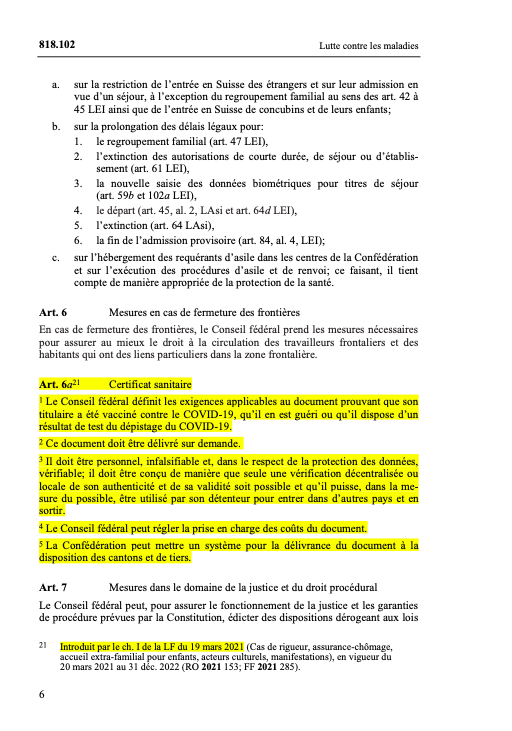 Version du 
1er avril 2021
2) L’argument des aides financières est fallacieux.
Les aides financières : l’argument phare du Conseil Fédéral.
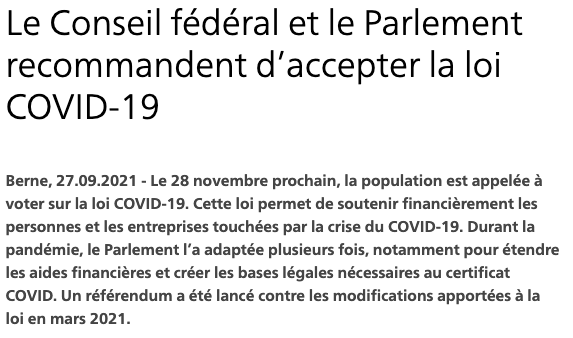 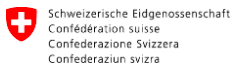 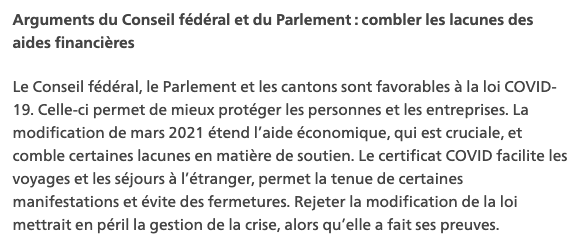 Les aides financières de la version actuelle …
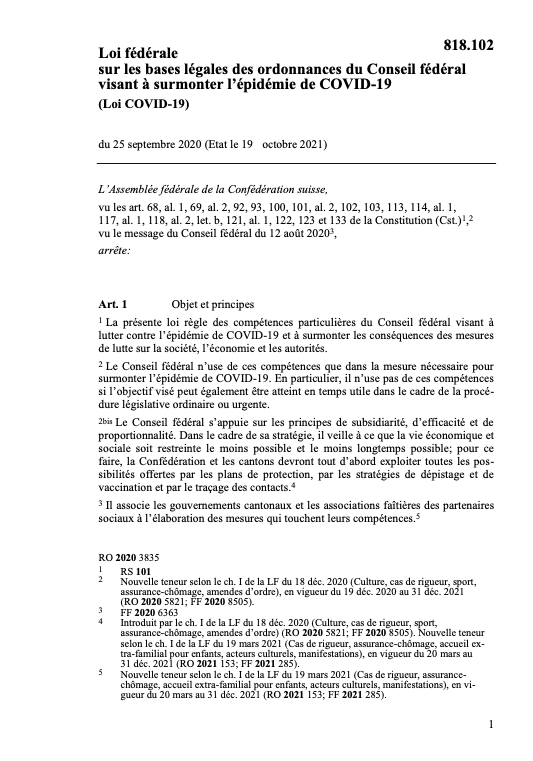 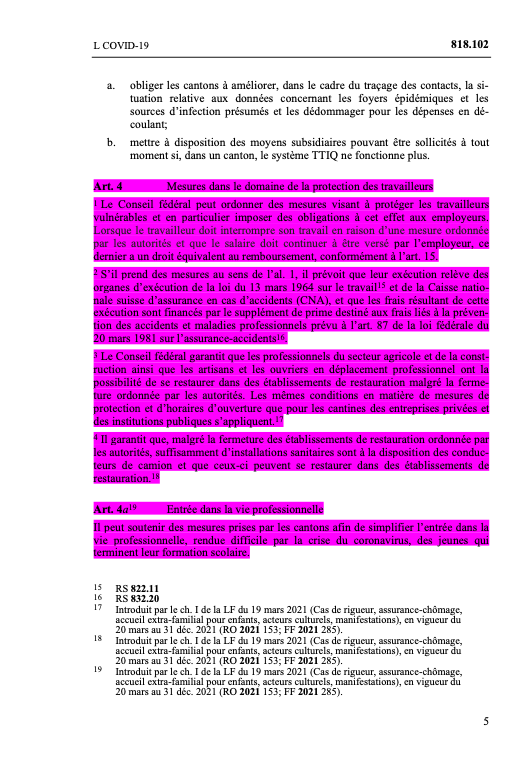 Version du 
19 octobre 
2021
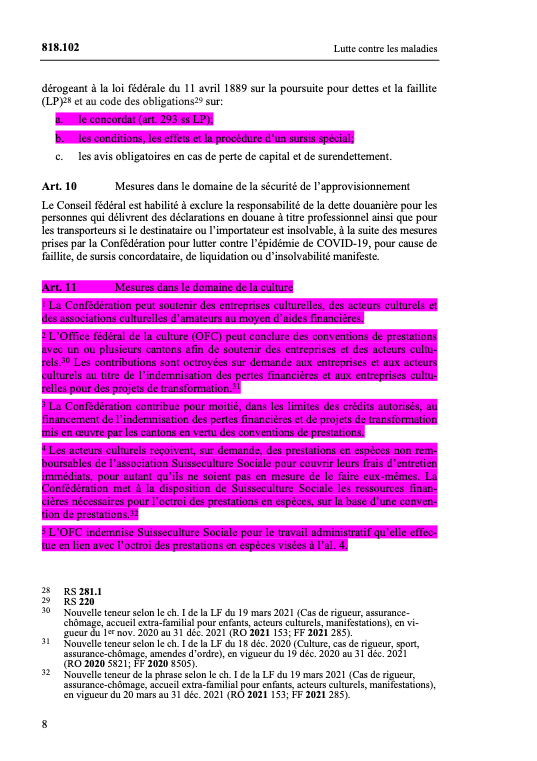 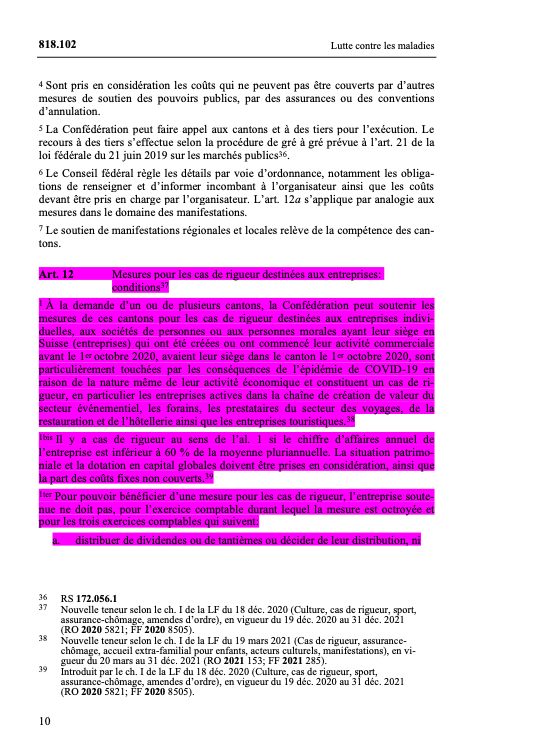 Version du 
19 octobre 
2021
12 aides financières sont supprimées au 1er janvier 2022 !
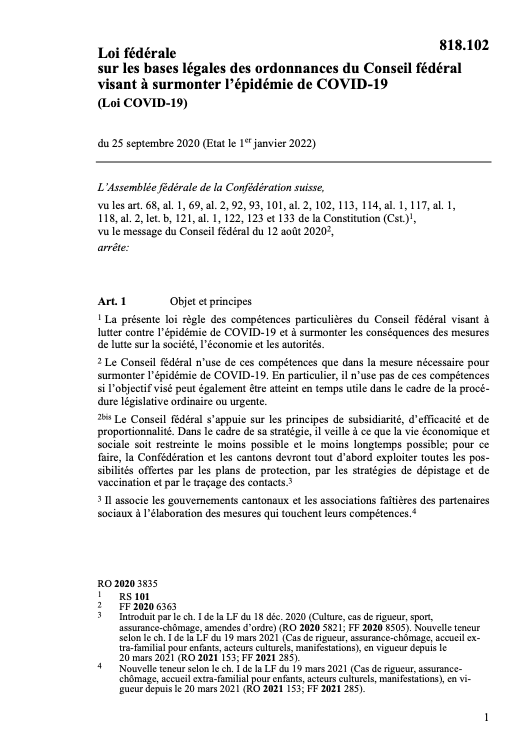 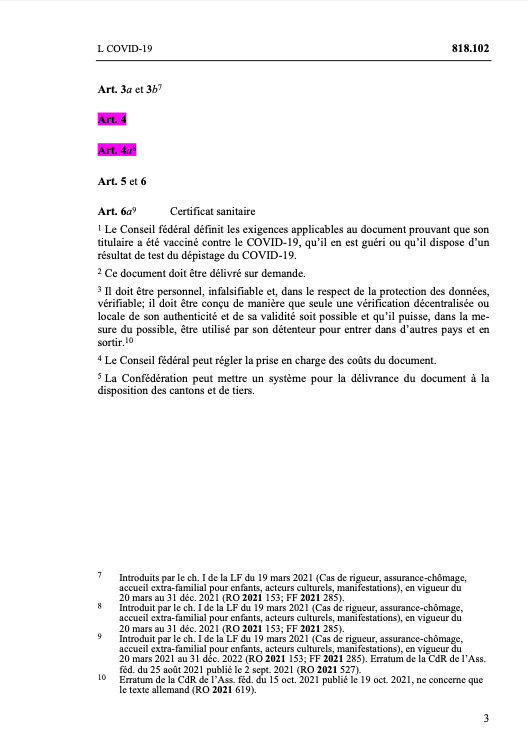 Version du 
1er janvier 
2022
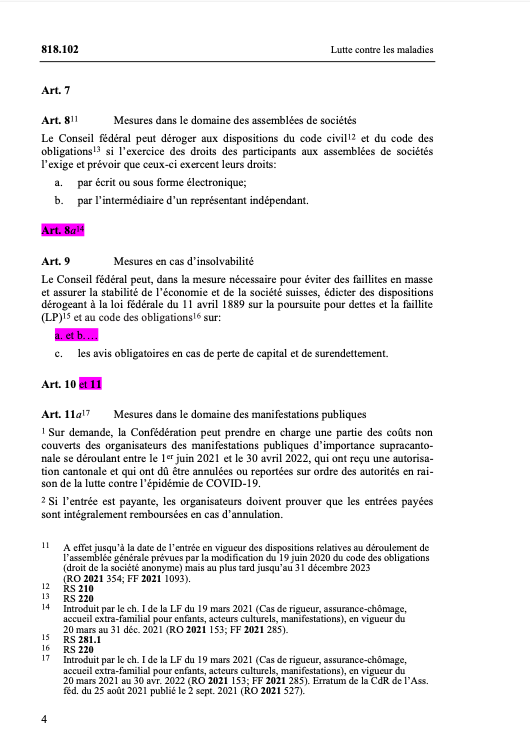 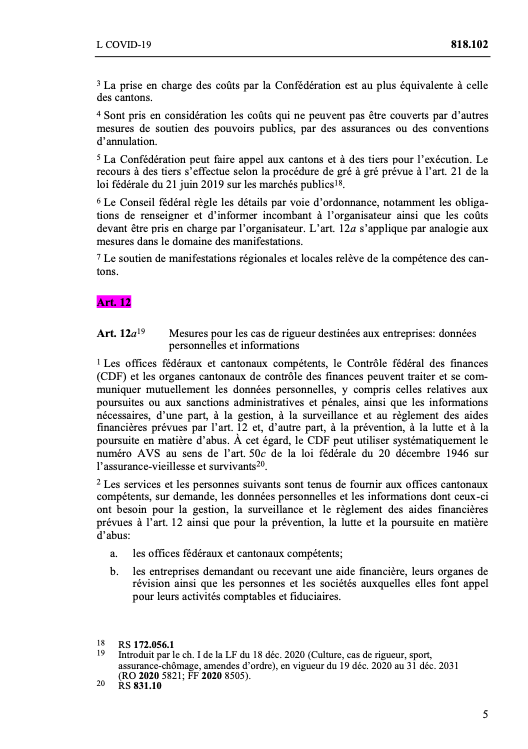 Version du 
1er janvier 
2022
3) La motion 21.3402 n’a pas été traitée.
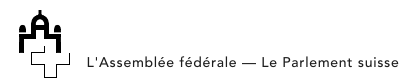 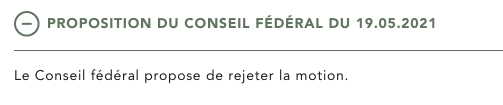 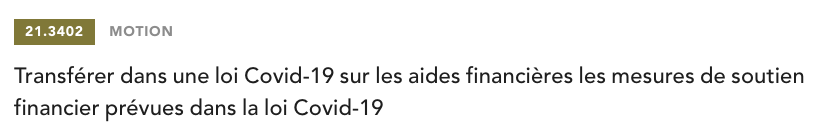 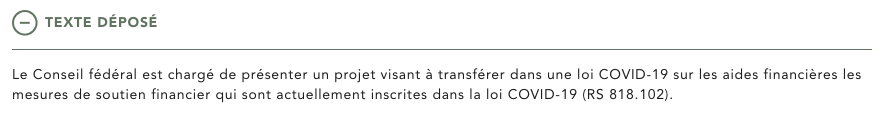 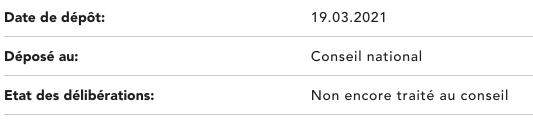 4) La campagne d’affichage a été sabotée ?
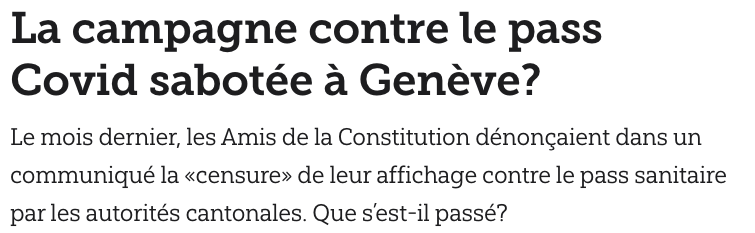 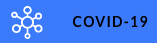 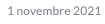 le mouvement des Amis de la Constitution tempête : 
«La Chancellerie cantonale, brandissant des prétextes bureaucratiques publiés en pleines vacances d’été, n’est pas entrée en matière sur la demande de notre comité d’obtenir un accès à l’affichage public dans le canton de Genève. 
Par voie de conséquence, les Genevoises et les Genevois seront privés d’une information démocratique sur une votation qui introduira, si la loi devait être acceptée, le certificat Covid obligatoire, le traçage numérique de la population et la discrimination entre les gens.»
Changement des règles d’affichage en plein été : «A Genève, il y avait 7 semaines de délai pour faire la demande pour poser les affiches officielles, mais pendant l’été, le Conseil d’État a décidé d’augmenter ce délai à 10 semaines. Donc notre demande était trop tardive pour être prise en considération. Il n’y a donc pas d’affichage officiel à Genève à cause du changement de règlement.»
5) L’argument du Certificat COVID est effacé du bulletin de vote.
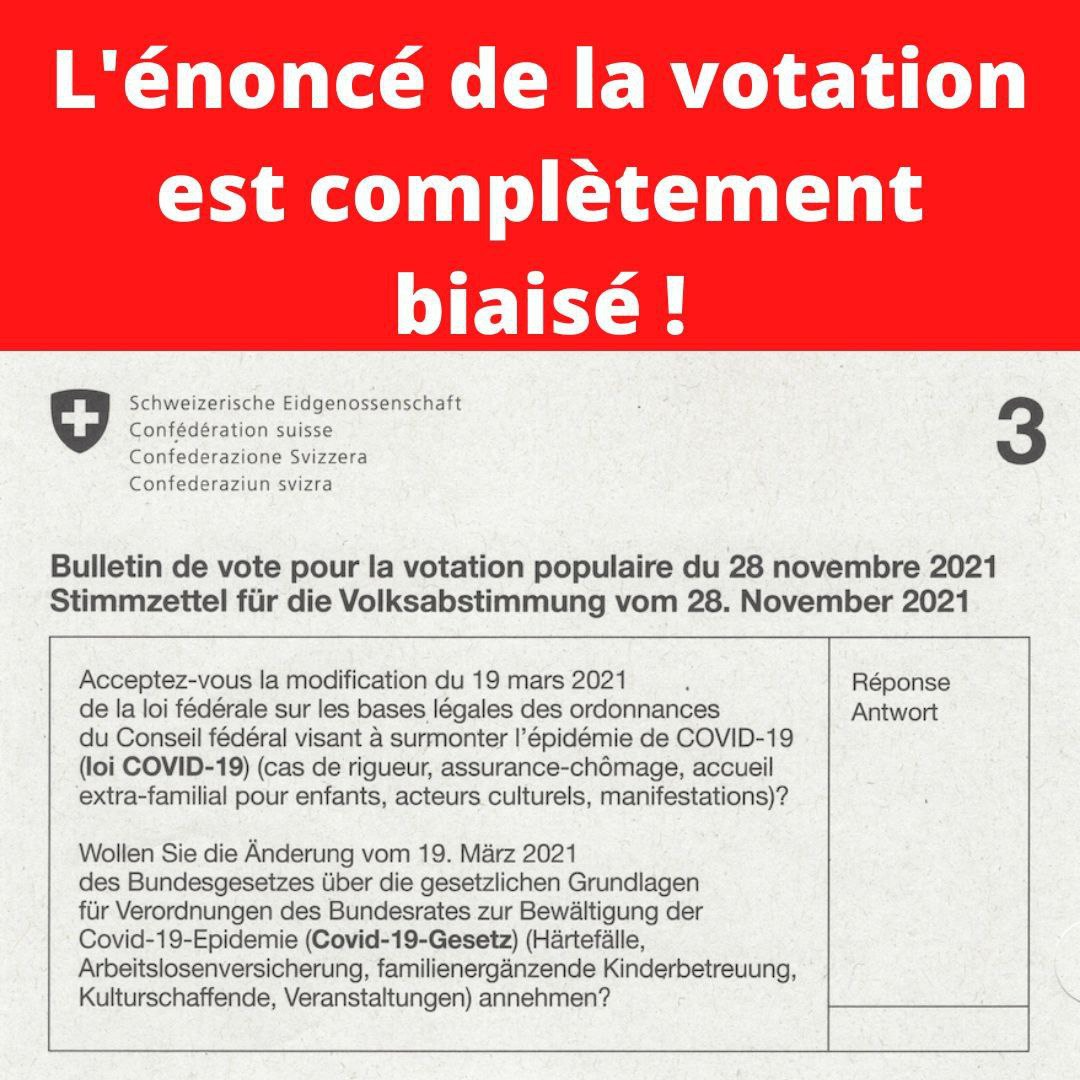 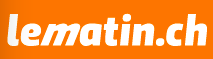 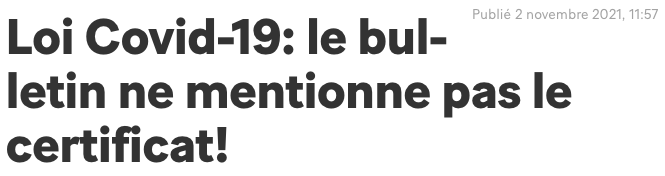 (cas de rigueur, assurance-chômage, accueil extra-familial pour enfants, acteurs culturels, manifestations)Où est le certificat COVID ??
6) La Loi COVID-19 viole au moins 10 articles de la constitution fédérale.
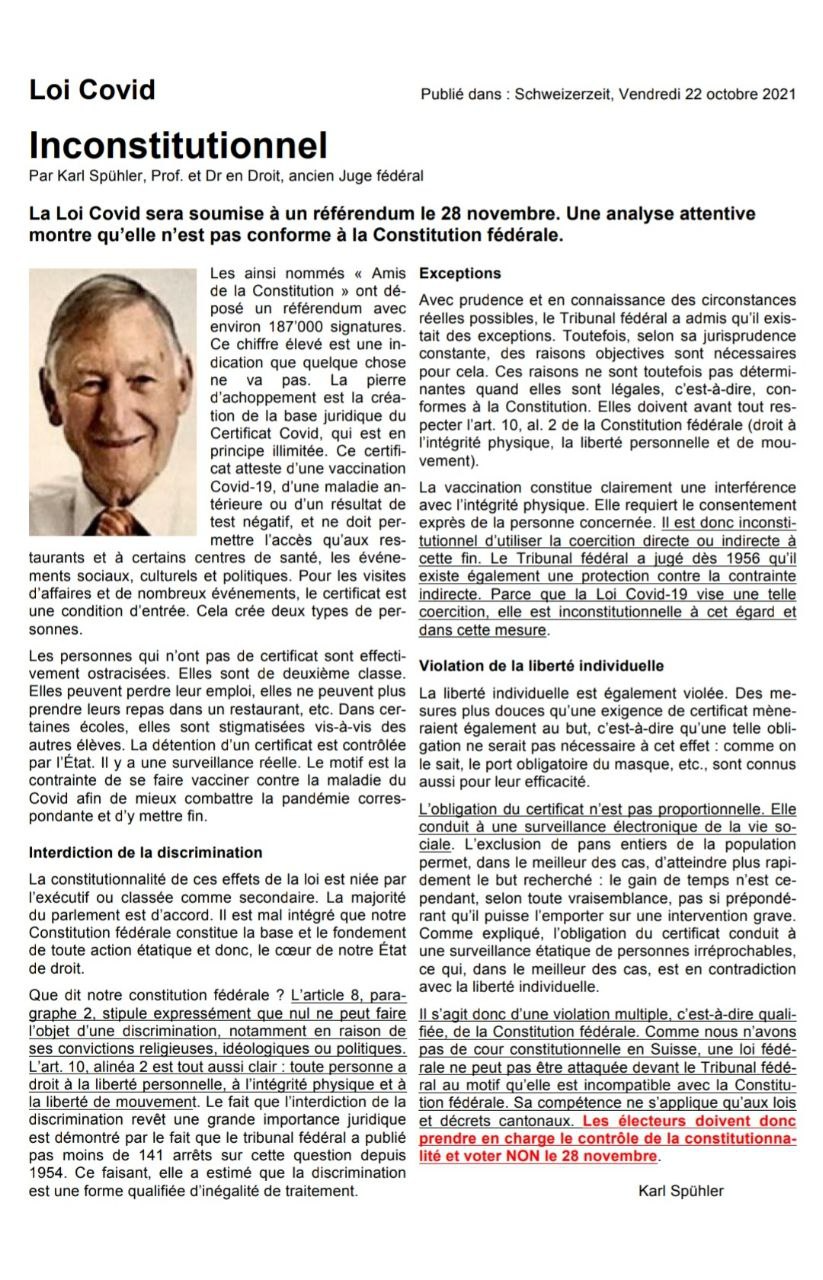 🇨🇭
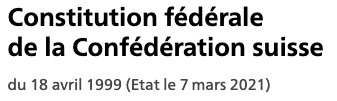 Art. 8 Égalité
1 Tous les êtres humains sont égaux devant la loi.
2 Nul ne doit subir de discrimination du fait notamment de son origine, de sa race, de son sexe, de son âge, de sa langue, de sa situation sociale, de son mode de vie, de ses convictions religieuses, philosophiques ou politiques ni du fait d’une déficience corporelle, mentale ou psychique.
Art. 10 Droit à la vie et liberté personnelle
1 Tout être humain a droit à la vie. La peine de mort est interdite.
2 Tout être humain a droit à la liberté personnelle, notamment à l’intégrité physique et psychique et à la liberté de mouvement.
3 La torture et tout autre traitement ou peine cruels, inhumains ou dégradants sont interdits.
Art. 11 Protection des enfants et des jeunes
1 Les enfants et les jeunes ont droit à une protection particulière de leur intégrité et à l’encouragement de leur développement.
Art. 16 Libertés d’opinion et d’information
1 La liberté d’opinion et la liberté d’information sont garanties.
2 Toute personne a le droit de former, d’exprimer et de répandre librement son opinion.
3 Toute personne a le droit de recevoir librement des informations, de se les procurer aux sources généralement accessibles et de les diffuser.
Art. 13 Protection de la sphère privée
1 Toute personne a droit au respect de sa vie privée et familiale, de son domicile, de sa correspondance et des relations qu’elle établit par la poste et les télécommunications.
2 Toute personne a le droit d’être protégée contre l’emploi abusif des données qui la concernent.
Art. 35 Réalisation des droits fondamentaux
1 Les droits fondamentaux doivent être réalisés dans l’ensemble de l’ordre juridique.
2 Quiconque assume une tâche de l’État est tenu de respecter les droits fondamentaux et de contribuer à leur réalisation.
Art. 22 Liberté de réunion
1 La liberté de réunion est garantie.
2 Toute personne a le droit d’organiser des réunions, d’y prendre part ou non.
Art. 24 Liberté d’établissement
1 Les Suisses et les Suissesses ont le droit de s’établir en un lieu quelconque du pays.
2 Ils ont le droit de quitter la Suisse ou d’y entrer.
Art. 36 Restriction des droits fondamentaux
3 Toute restriction d’un droit fondamental doit être proportionnée au but visé.
4 L’essence des droits fondamentaux est inviolable.
Art. 27 Liberté économique
1 La liberté économique est garantie.
2 Elle comprend notamment le libre choix de la profession, le libre accès à une activité économique lucrative privée et son libre exercice.
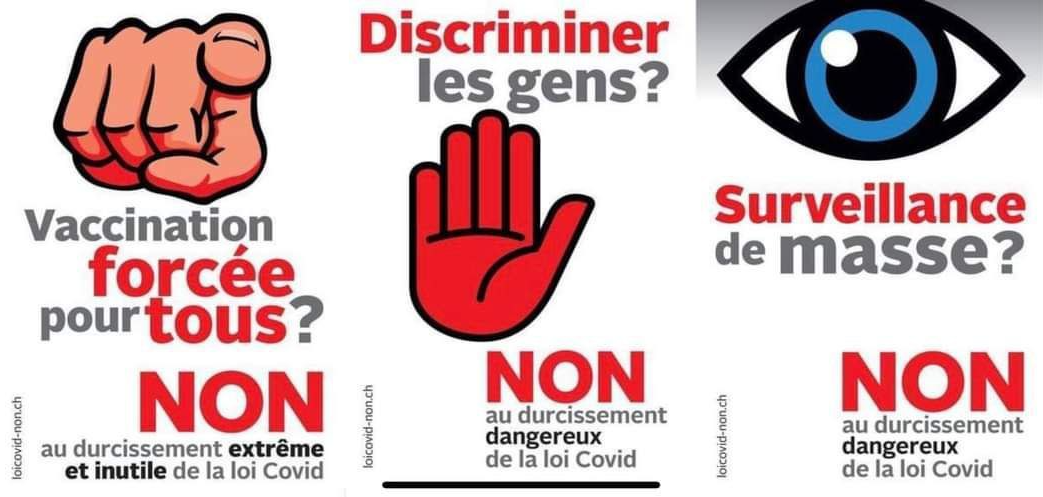 LE 28 NOVEMBRE 2021 :
Pour notre LIBERTE & nos DROITS FONDAMENTAUX,
Pour PRESERVER nos ENFANTS
Et notre HUMANITE,
🇨🇭
NOUS VOTERONS
NON aux ajouts cachés du 19 mars 
de la Loi COVID-19.